L’IMTInstitut des Métiers et des Techniques
Le campus de l’alternance
Sommaire
1   Présentation de l’école
2   La vie à l’IMT
3   Les filières
4   Inscriptions
5   Le contrat d’apprentissage
6   Trouver une entreprise
1 Présentation de l’école
CFA  (Centre de Formation d’Apprentis)

  2300 alternants par an

  Plus de 80 formations du CAP à BAC +5

Toutes en alternance: c’est un mode de formation incluant une période en entreprise et une période en centre de formation. 
  L’alternance permet d’acquérir une réelle expérience
  professionnelle tout en poursuivant ses études.
2 La vie à l’IMT
1 Site de 5 ha arboré
2 cafétérias, 
1 restaurant en self service, 
1 hébergement de 80 places,
Des espaces et des équipements sportifs,
Des laboratoires et des ateliers pédagogiques
3 Les filières
Auto - moto  (du CAP au BTS)
Bâtiment (du CAP à BAC +3)
Environnement et gestion de l’énergie (du CAP au BTS)
Métiers de bouche (CAP, MC et BP)
Hôtellerie-Restauration(CAP, MC et BP)
Soins et services (CAP et BP)
Tertiaire (du CAP à BAC+5)
La pédagogie de l’alternance
Des classes de 12 à 15 élèves selon les secteurs

   Un positionnement en entrée de formation 

   Une rencontre tripartite: le jeune et sa famille - l’employeur  - l’équipe pédagogique 

   Un suivi renforcé avec le livret d’apprentissage

   Des visites en entreprise

   Une complémentarité des compétences et des pédagogies 
     (entreprise/CFA)

   Des formateurs issus du monde professionnel
4 Inscriptions à l’IMT
Pour s’inscrire à l’IMT il faut trouver une entreprise.

Avec votre employeur vous remplissez et signez un contrat d’apprentissage.

L’employeur envoie le contrat à l’IMT.

A réception de ce contrat, en fonction des places disponibles, l’inscription est enregistrée.
5 Le contrat d’apprentissage
Avoir au moins 16 ans dans l’année civile quel que soit le niveau scolaire.
  Si vous avez 15 ans avant la fin de l’année civile (31 décembre), vous devez justifier d’un niveau de fin de 3ème

  et avoir moins de 30 ans révolus
Un salaire : il est calculé en fonction de l’âge, de l’année de formation et selon les conventions en vigueur dans les entreprises partenaires.

Des congés payés : ce sont ceux qui s’appliquent à tout contrat de travail à savoir 2,5 jours par mois travaillé.

Une période d’essai (45 jours effectués en entreprise): au cours de cette période, le contrat peut être rompu par l’apprenti ou l’employeur librement

Une couverture sociale

L’apprenti doit:
Respecter les horaires de travail fixés par l’employeur.
Etre présent en entreprise et en centre de formation. Toute absence doit être justifiée par un arrêt de travail
Respecter les consignes de travail fixées par l’employeur.
6 Trouver une entreprise
Bien se connaître pour bien s’orienter
Choisir Sa formation et son mode pédagogique
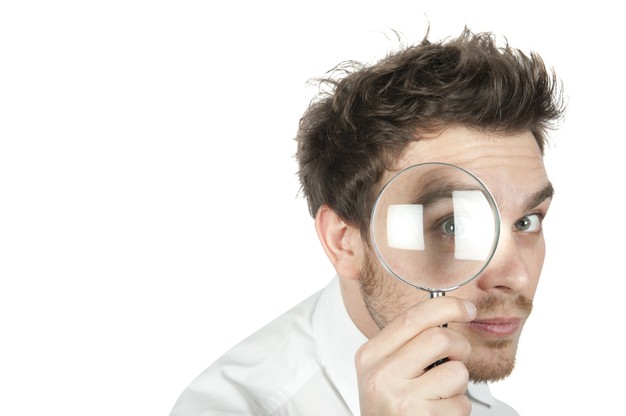 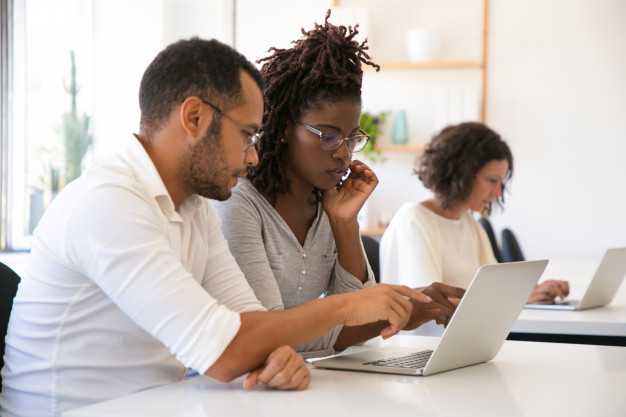 Réaliser des stages pour découvrir différents métiers et univers professionnels
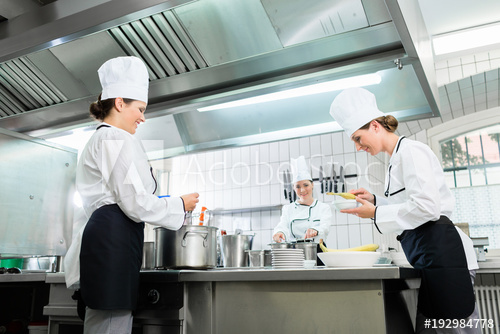 En parallèle de ma recherche, je contacte l’école 
  pour être aidé et bénéficier des offres

A l’IMT, c’est le 

Service Conseil Alternance (SCA)
POLE ENTREPRISES
Isabelle SALVADOR	
Chargée de la relation entreprise 
Secteurs : Tertiaire et ISCO
04.76.28.26.43 i.salvador@grenoble.cci.fr 
 
Cécile PICOT	
Chargée de la relation entreprise 
Secteurs : Alimentaire/restauration/auto-moto/3S/bâtiment
04.76.28.26.25 cecile.picot@grenoble.cci.fr
SERVICE CONSEIL ALTERNANCE
POLE ADMINISTRATIF
Loïca MARTINS 
04.76.28.26.37 loica.martins@grenoble.cci.fr 
 
MANAGER
Anaïs FERNANDES
04.76.28.26.73
a.fernandes@grenoble.cci.fr
POLE JEUNES
Céline TIRARD	Conseillère jeune secteurs Auto-moto, métiers de bouche, restauration, bâtiment, tertiaire
04.76.28.25.72 celine.tirard@grenoble.cci.fr 
 
Sabrina NAHOUI Conseillère jeune secteurs Tertiaire, soins services santé	
04.76.28.29.12 sabrina.nahoui@grenoble.cci.fr
Accueil des candidats par le SCA
CAP et Bac Pro : les permanences                                   Post BAC: 
                                    		Dossier de candidature 
			+ entretien
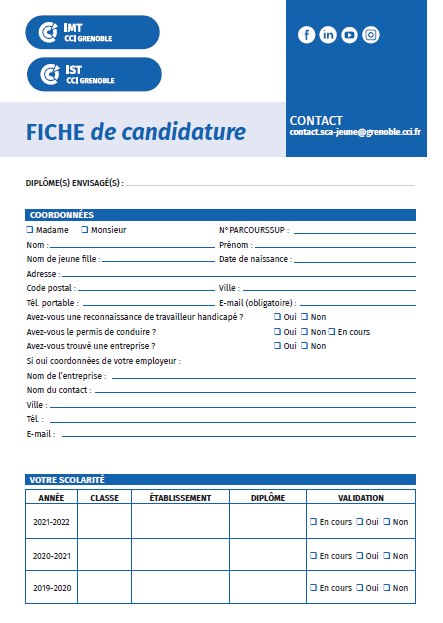 Journées Portes Ouvertes
Formations Post BAC
	Samedi 5 février, le matin 

Formations Infra et Post BAC 
	Mercredi 9 mars, l’AM
	Samedi 9 avril, le matin
Des questions….   Merci pour votre écoute